A Comparison of topographic effect by Newton’s integral and high degree spherical harmonic expansion – Preliminary ResultsYM Wang, S. Holmes, J Saleh, XP Li and D Roman, National Geodetic SurveyJune 22 -25 WPGM 2010  Taipei, Taiwan
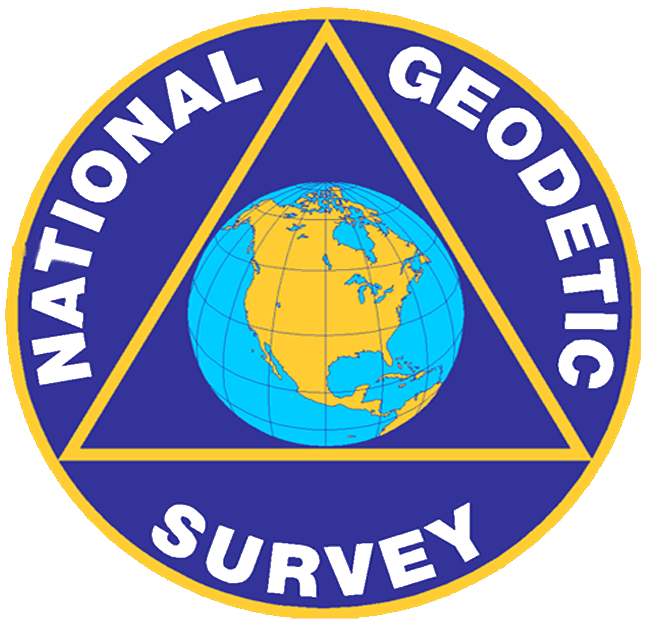 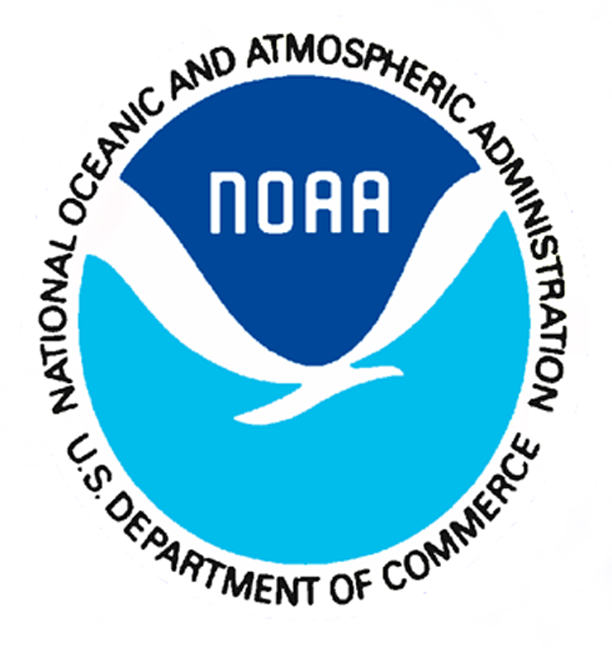 Abstract

The spherical harmonic expansion of the topographic gravitational potential has two major advantages over Newtonian integrals: it offers computational efficiency and facilitates spectral analysis of the Earth’s gravity field. The high degree harmonic expansion of the topography helps also in geoid computations.

In this paper, the gravitational potential of the topography is expanded into a spherical harmonic series of degree and order 2700. As a validation, the vertical derivatives of the topographic potential are computed from the coefficient model and Newton's integral in 1’ grid spacing. Comparisons are made along few selected profiles around the globe. Since the topography generates the anomalous gravity field at resolution 50 km and shorter, it is meaningful to compare the topographic potential to the global gravity model EGM2008. The comparisons are made at medium and high frequency bands, from degree  360 to 2160.
Height anomaly of the exterior topographic potential on the ref. ellipsoid               Height anomaly of the interior topo. potential on the ref. ellipsoid
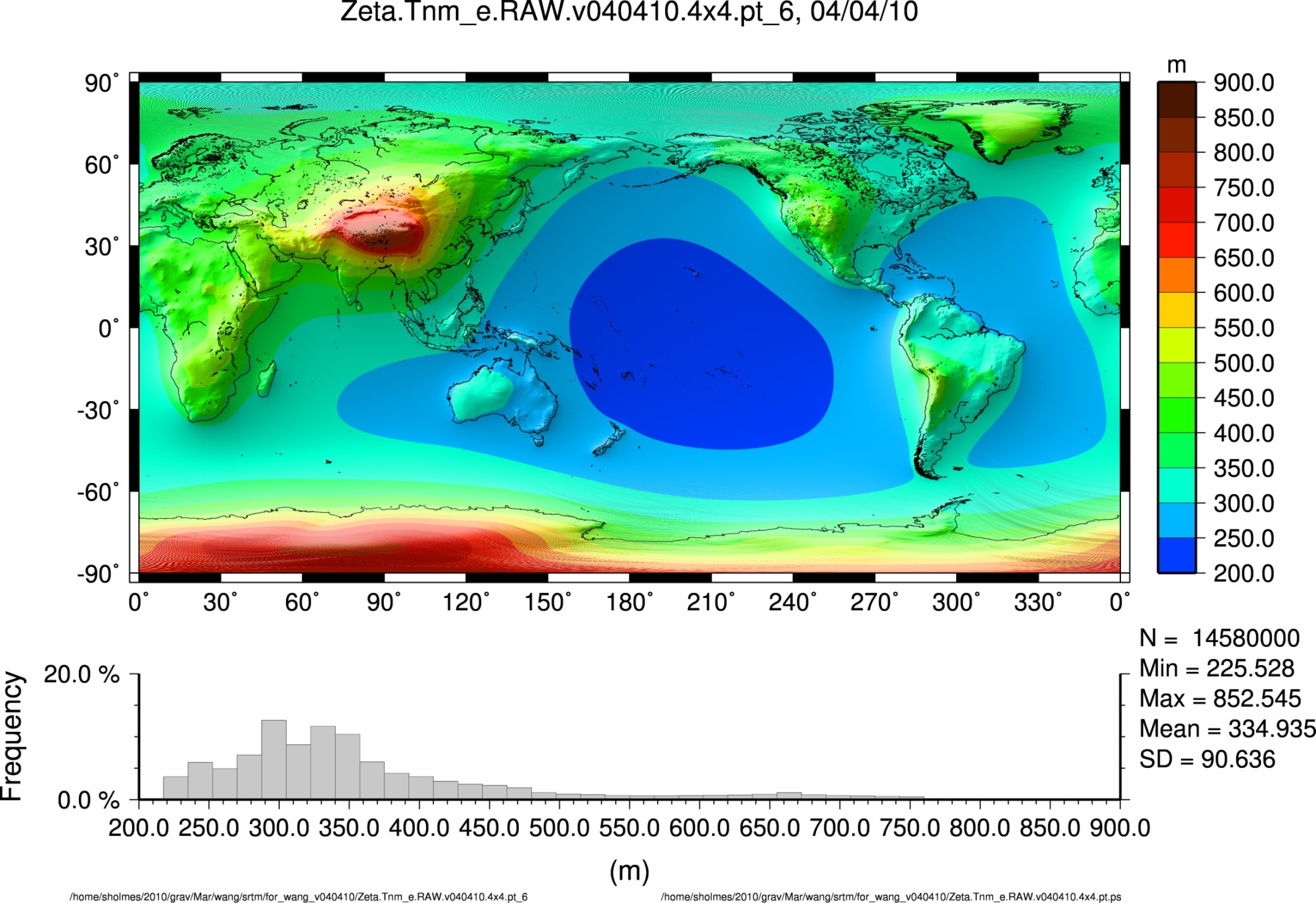 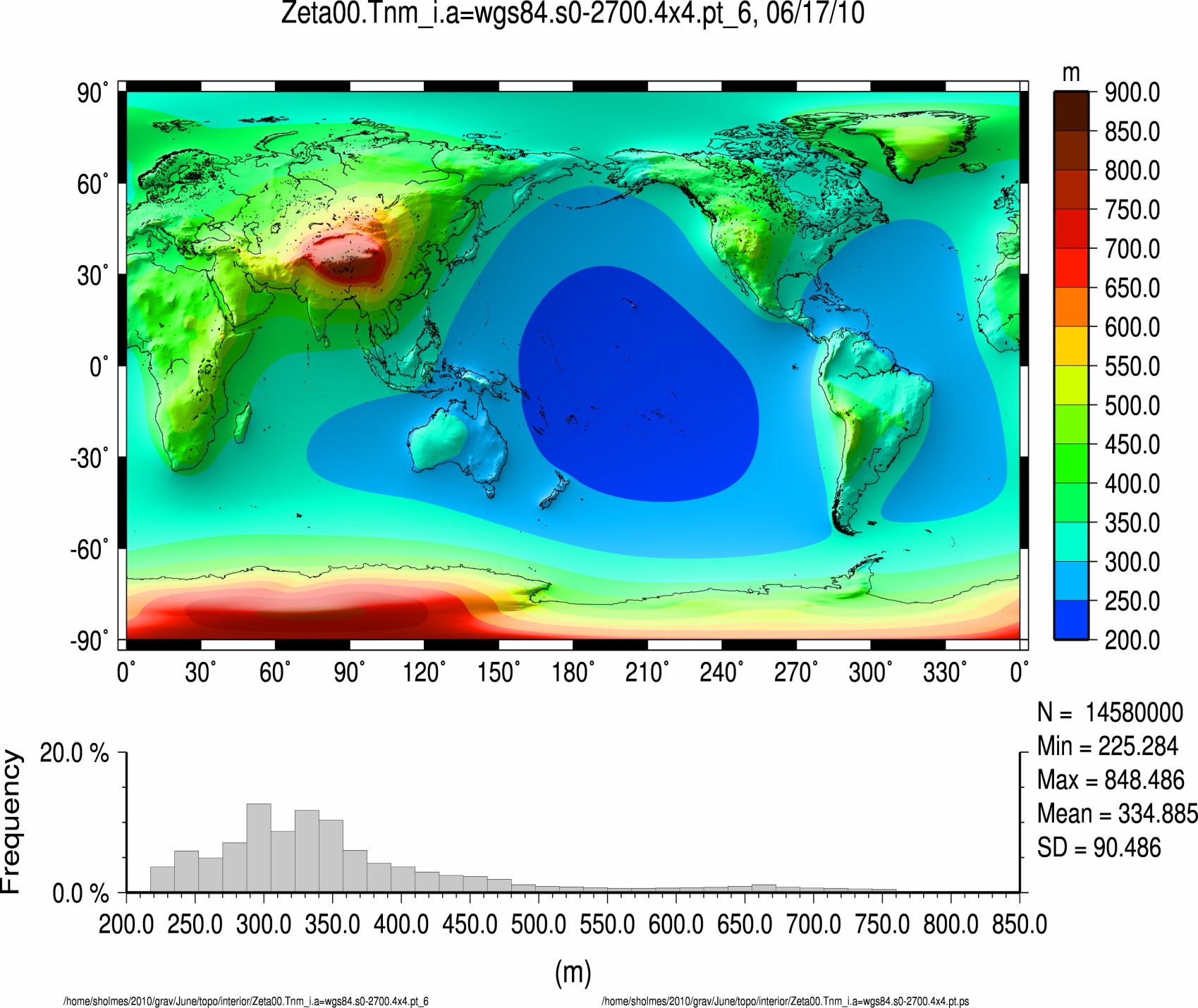 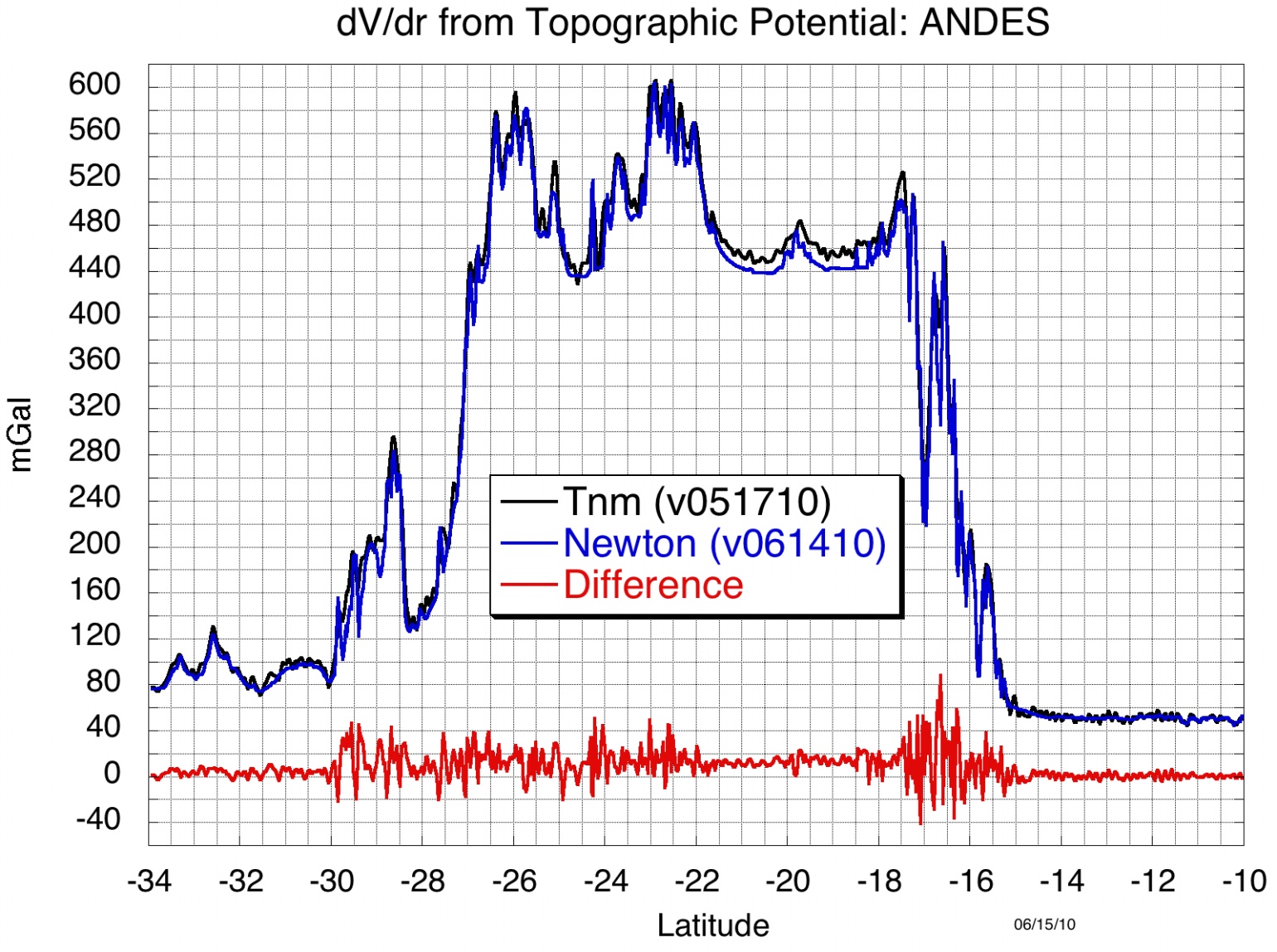 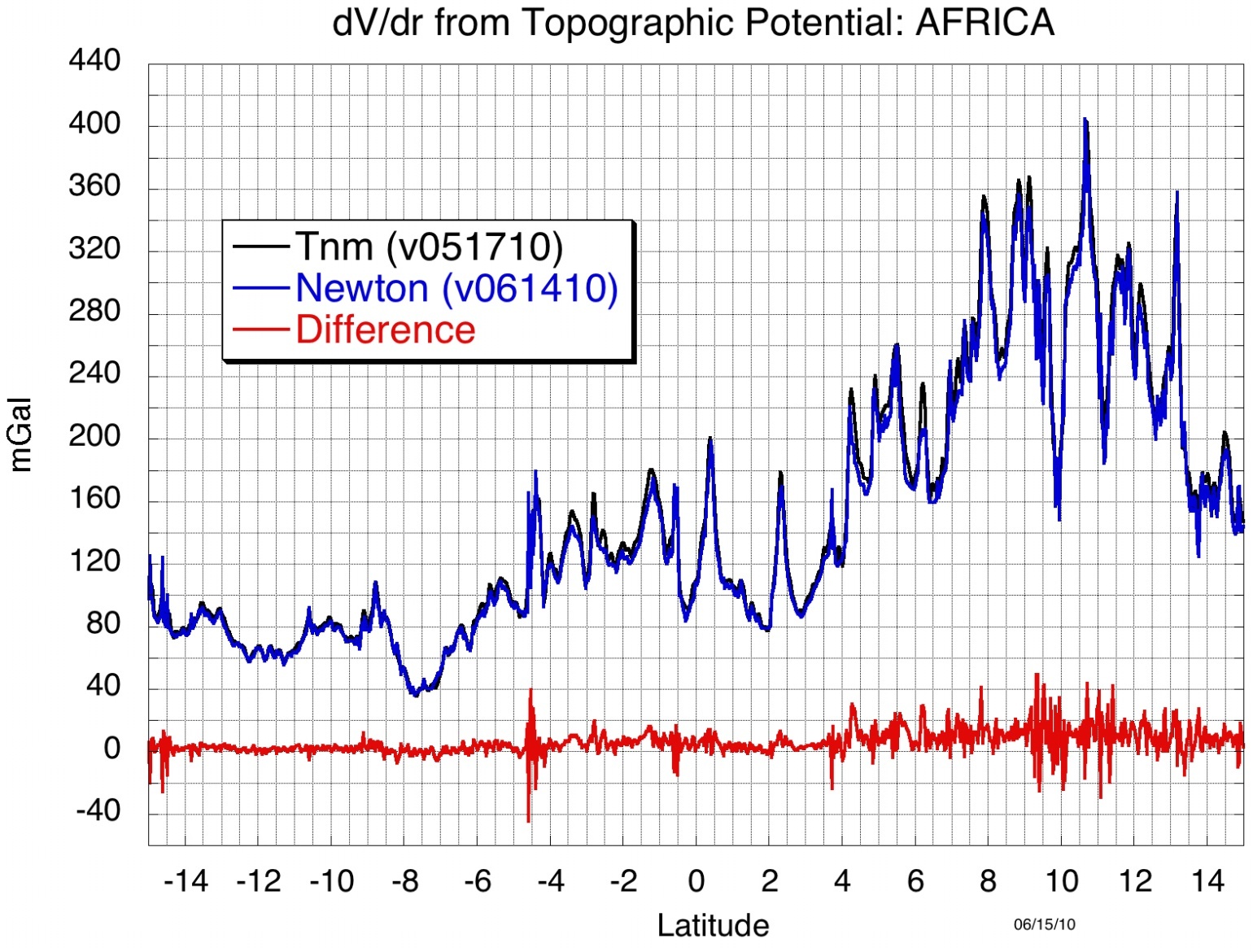 Spherical harmonic expansion of the topographic potential 

Topography: masses above the WGS84  reference ellipsoid
No spherical approximation. No Taylor expansion. 
Constant density of the topography assumed
Formulation in spherical coordinate system. 

Topographic potential for the exterior space: 



where







      ... Radial distance of a point on the reference ellipsoid

        ... Radial distance of a point on the Earth’s physical surface
 
 f      ... flattening of the reference ellipsoid

        …density of the topographic masses

Topographic potential for the interior space: 













DEM data used

1'x1' block means from the SRTM-derived DEM in 30 arc-seconds grid. All
1'x1'oceanic cells contain a nominal height value of zero. Global Statistics for the
1'x1' DEM are given in the following table. 


Table 1: Statistics of elevation in 1'x1' mean block values. Units are in meters
 









Summary Statistics

Table 2: Cumulative power of  the topographic potential on the reference ellipsoid. Units are in meters
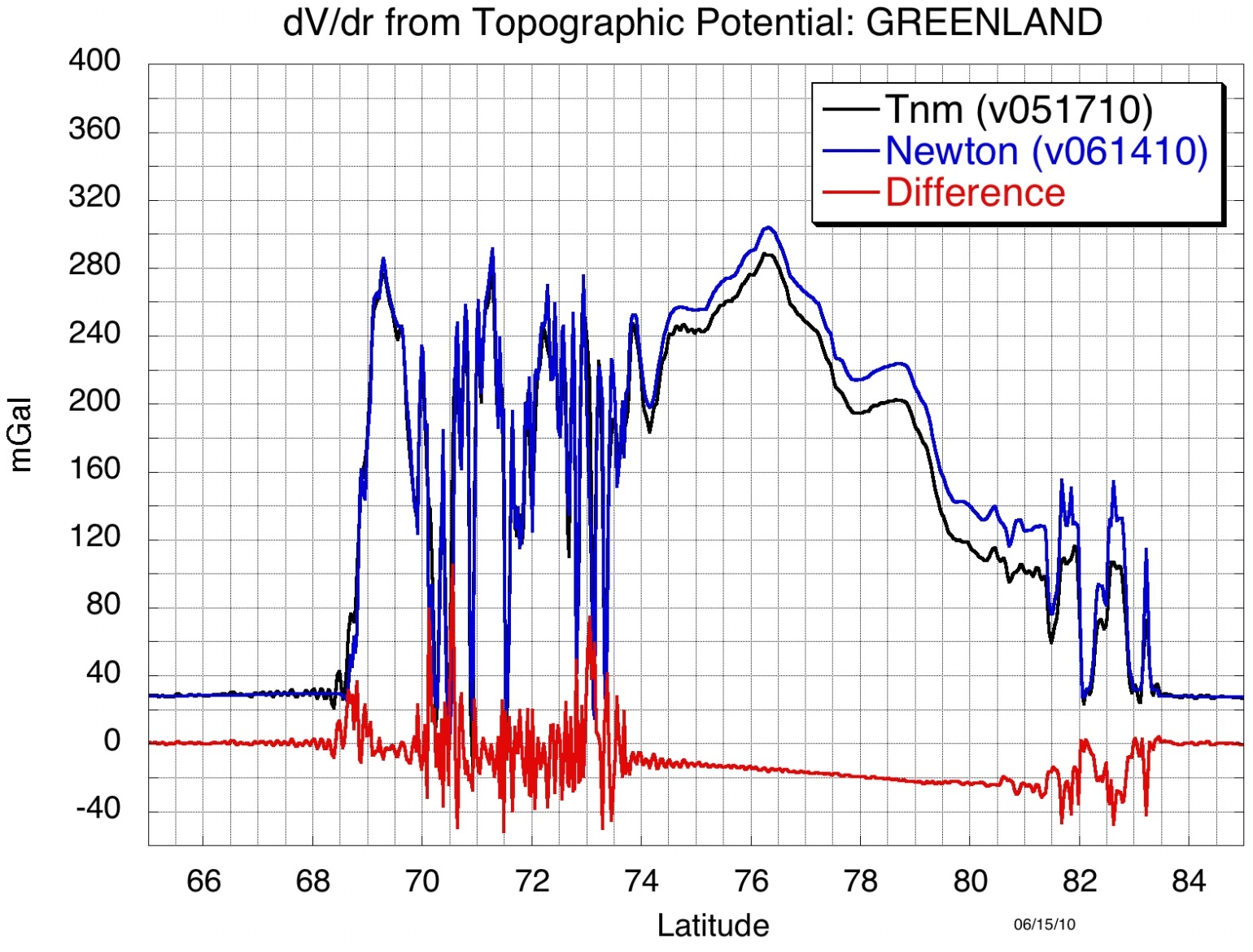 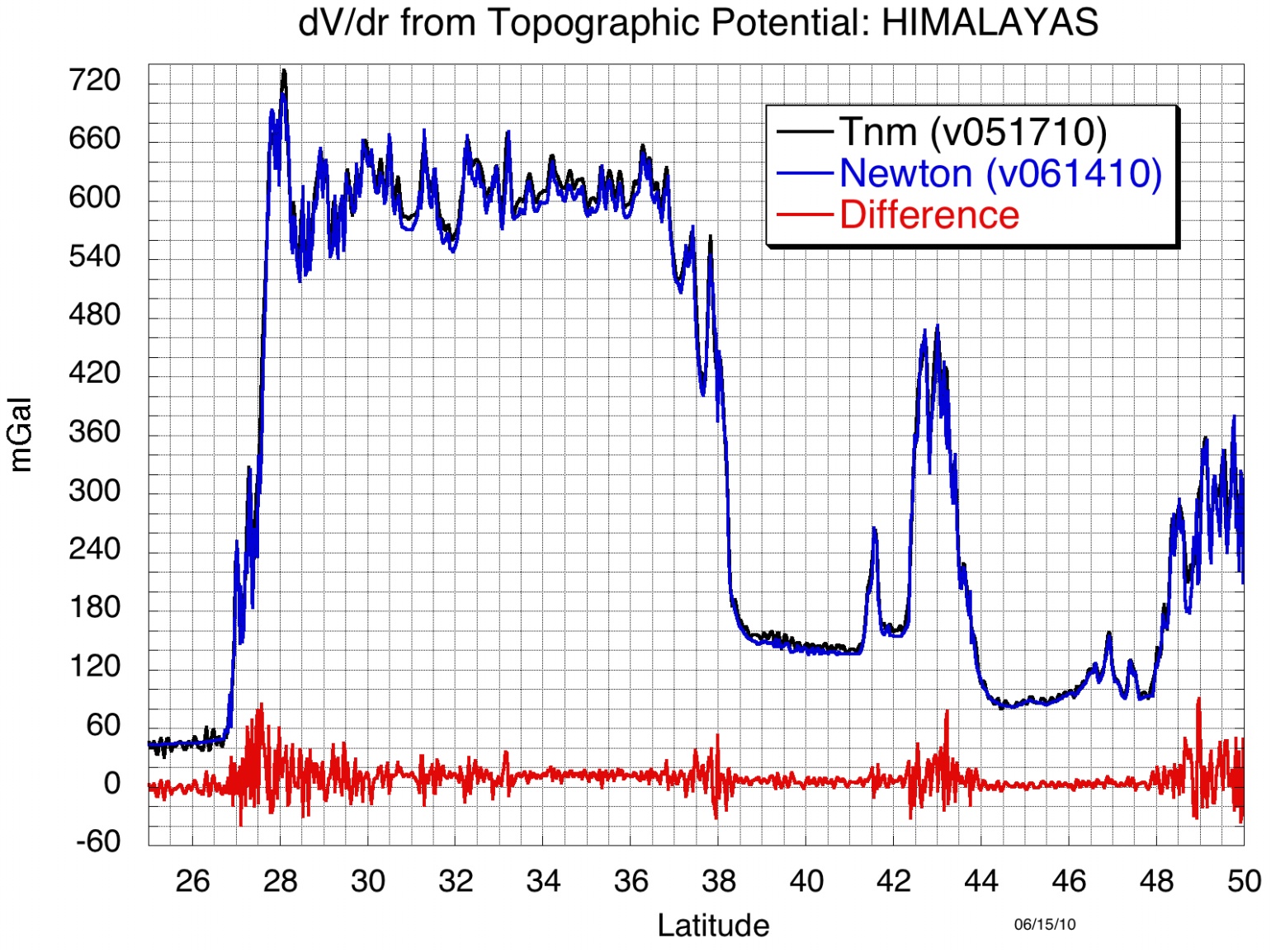 Comparison with EGM2008 


Degree variances computed degree by degree on the reference ellipsoid	



















 
Newtonian Integrals

The radial derivatives of the topographic potential can be computed from 	
Newton's integral 	


 
                                      where 	

		 Selected profiles for comparisons









 All computations are over the reference ellipsoid

 1’ grid spacing

 Nagy's’ formula for the innermost cell
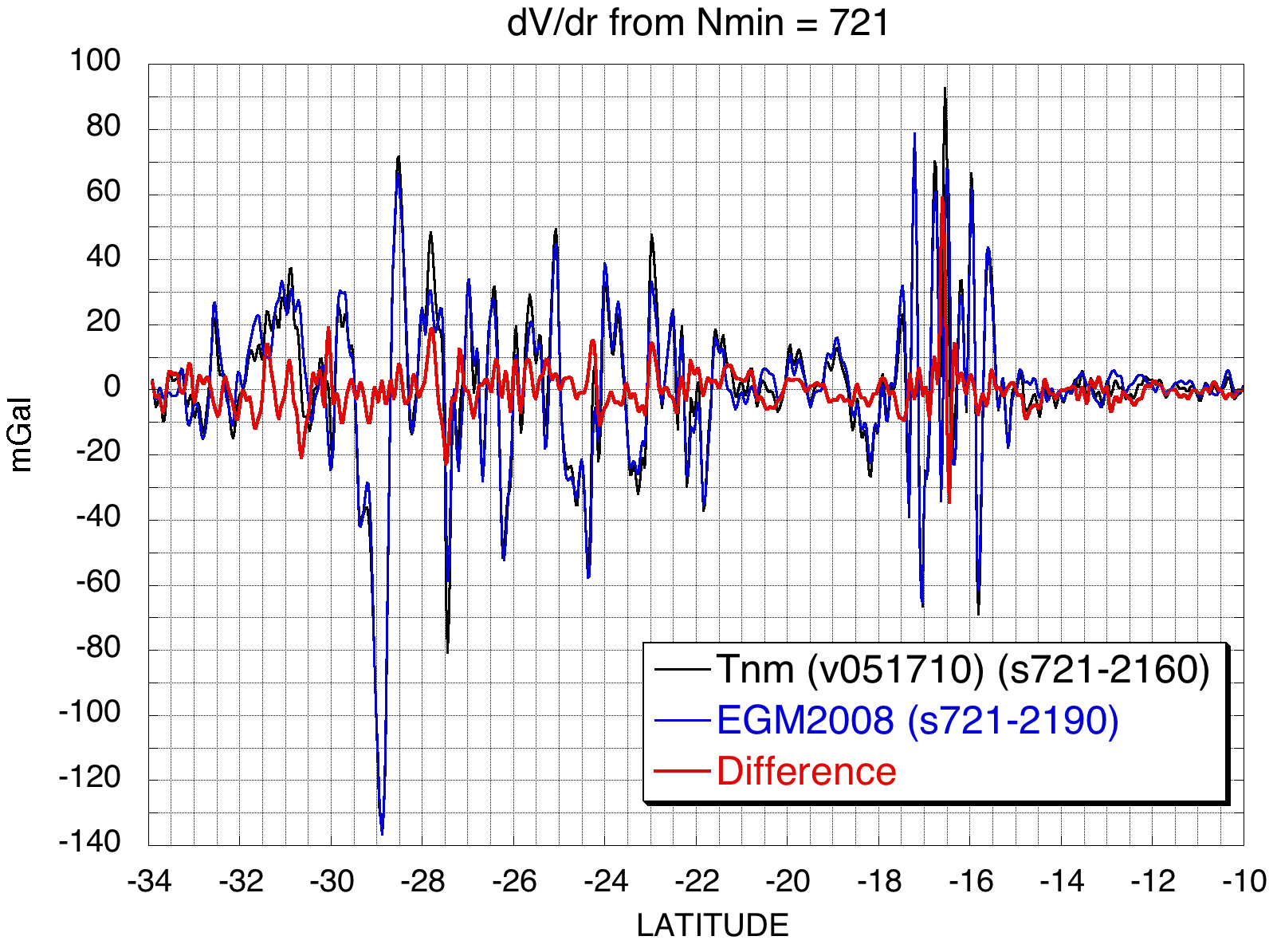 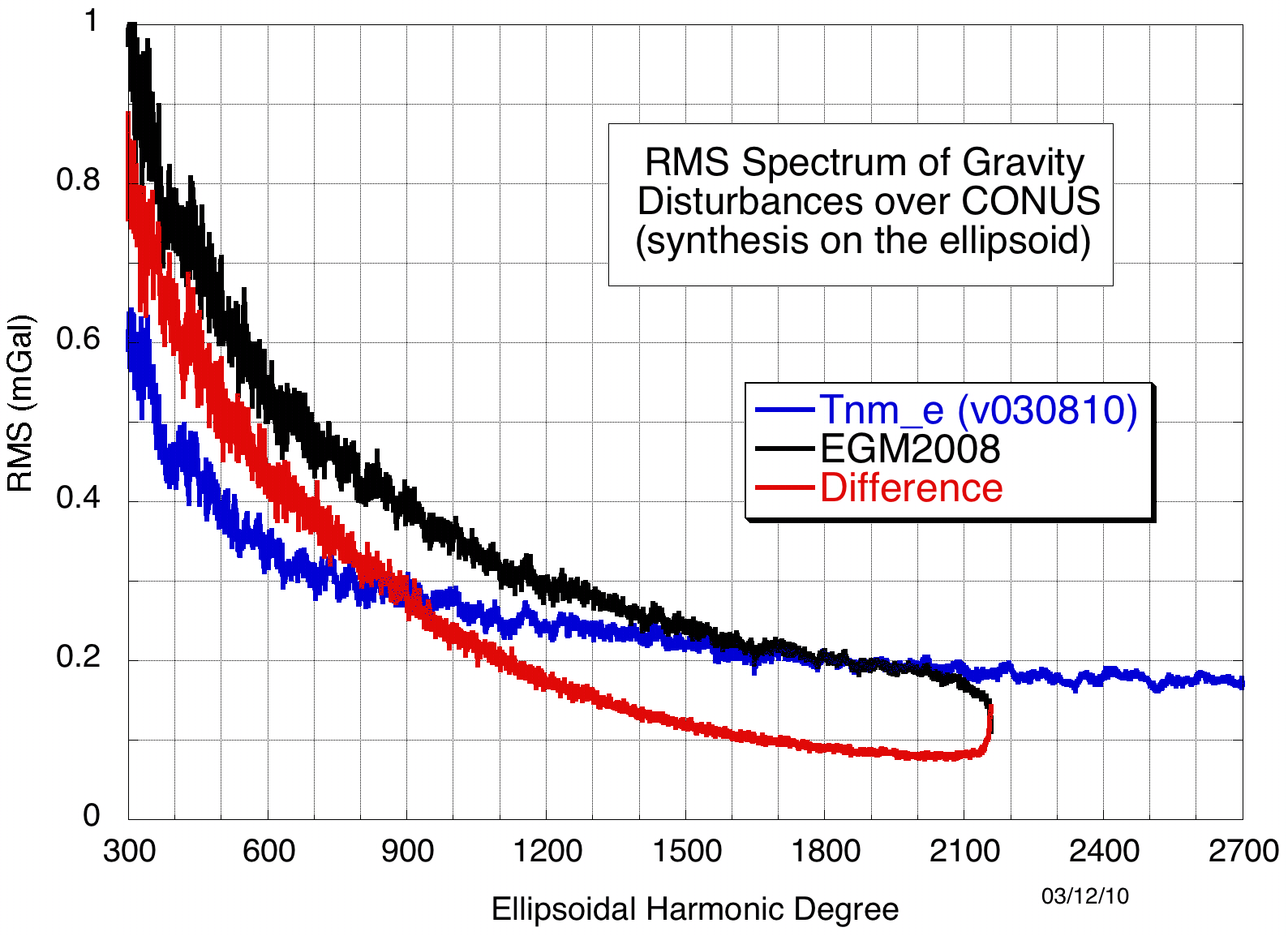 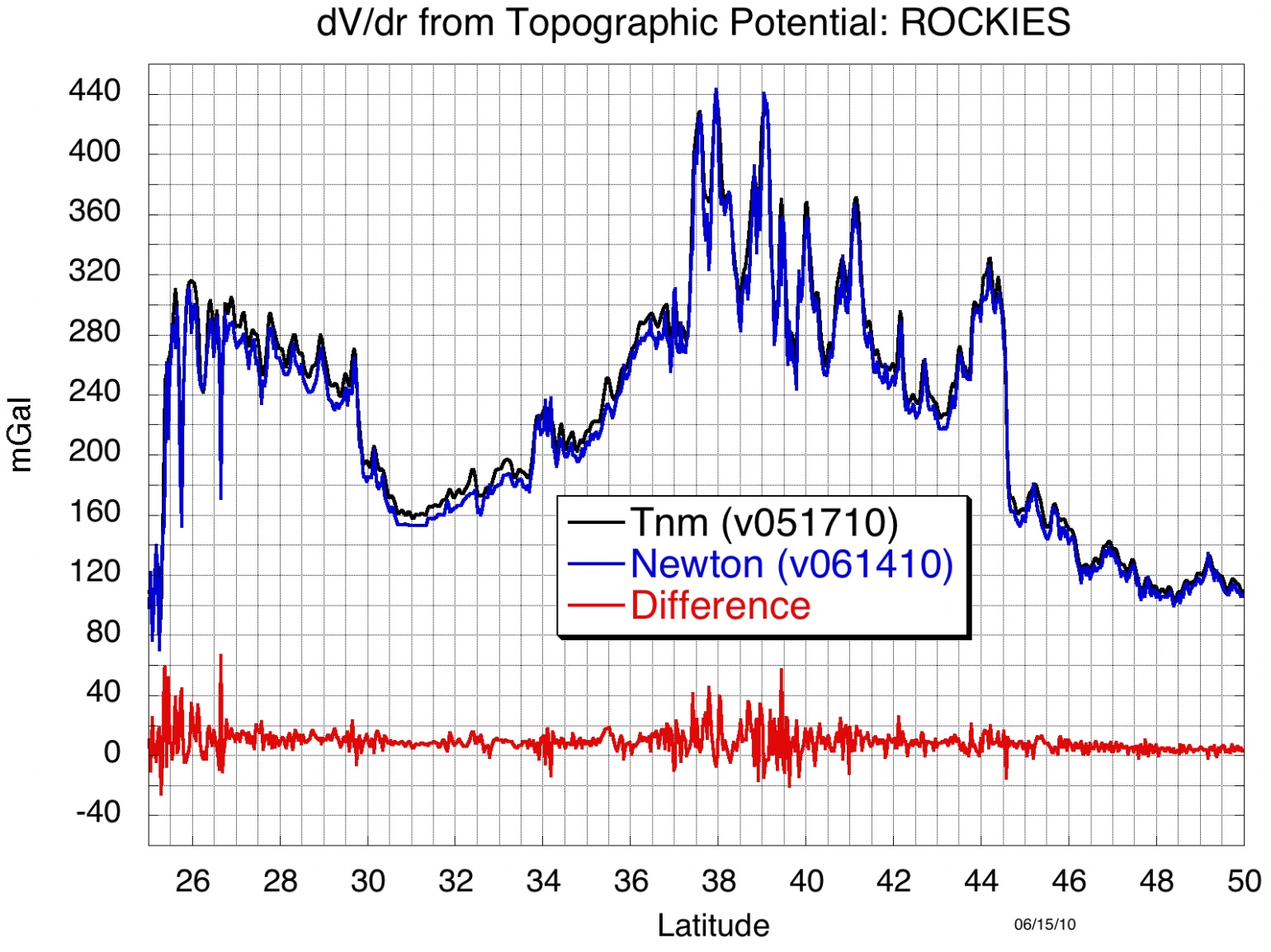 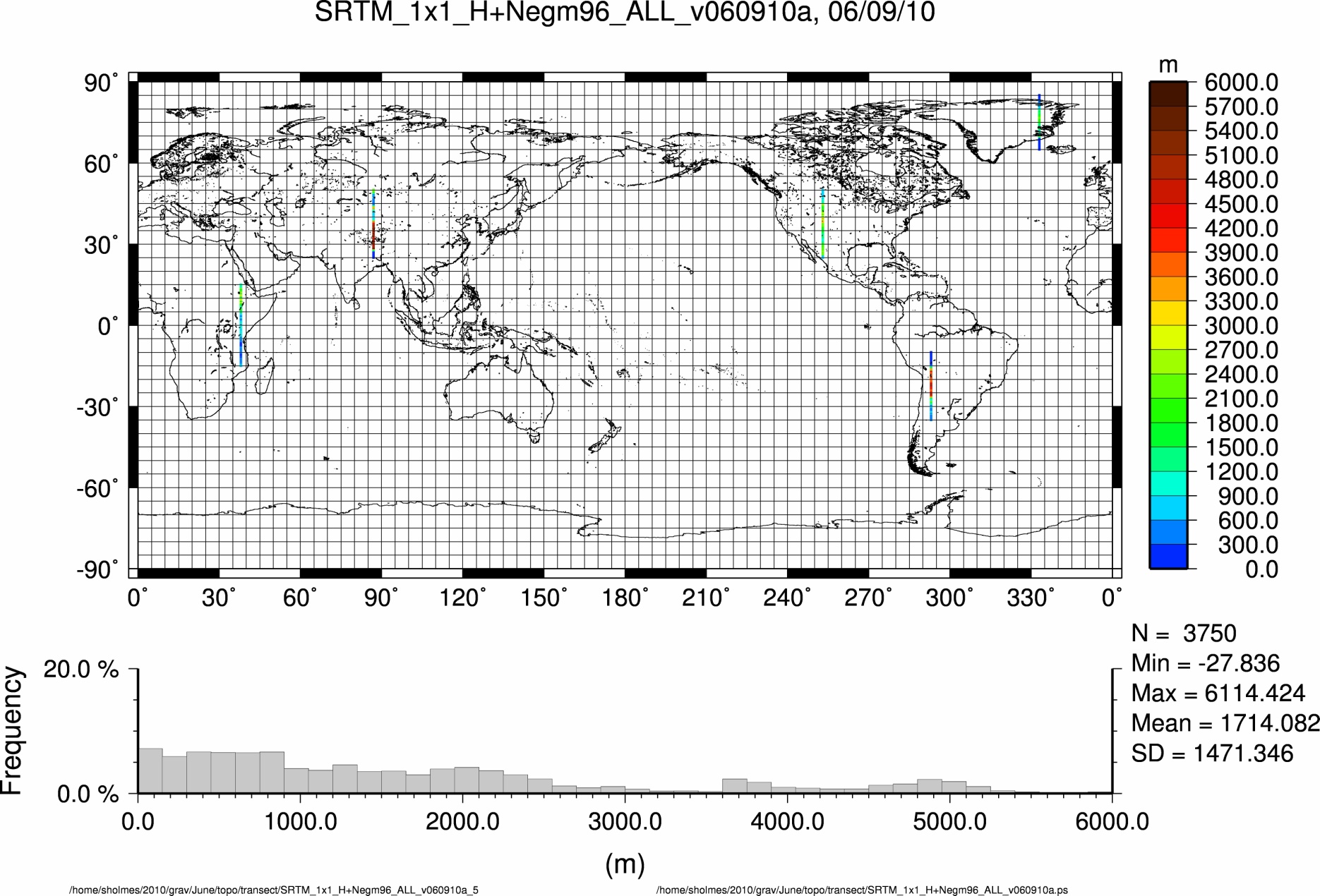 Discussions and future work

The topographic potential (interior and exterior) is expanded into spherical harmonic series  to degree and order 2700, without the spherical approximation and Taylor expansion.

The radial derivatives of the topographic potential are computed from the coefficient model and Newtonian integral, and  agree very well along 5 selected profiles.

Though the agreement is good, there are some differences, which may be due to:
 Different resolution in the coefficient model and Newtonian integral
 Analytical downward continuation error, especially at polar regions
 Round-off error in the numerical computations

The comparison with EGM2008 from degree 721 to 2160 shows good agreement. In non-proprietary areas such as CONUS where EGM2008 sourced it’s highest frequency information largely from terrestrial gravimetry, the differences possibly reflect the density variation effect in the topographic potential as well as non-topographic (crustal) high-frequency features sensed by gravity measurements.

Future work

 Compute the direct and indirect effect of Helmert’s 2nd condensation represented by the spherical harmonic series and from Newton’s integrals
 Investigate the analytical downward continuation error in the use of ultra-high degree and order harmonic series
 Explore the possibility to expand the topographic potential to higher degree and order.